Behavior Management techniques
Responding to Minor Classroom Disruptions
Spring 2021
agenda
Reviewing the pyramid model

Basic duties of every teacher

Choosing what to do

Factors for successful implementation

Strategies for your toolkit (Make It, Take It – optional!)

Questions?
All/some/few
The content presented today falls under Nurturing and Responsive Relationships and High-Quality Supportive Environments.
As a teacher, you must:
Establish and teach students your expectations.

Interactive modeling: https://www.youtube.com/watch?v=4Ay-W3-BMgc
Reinforce, review, reteach
Go over expectations OFTEN – like, REALLY OFTEN!
Stop unacceptable behavior immediately and restate expectations
Treat infractions as a teachable moment rather than an opportunity to punish
As a teacher you must:
Have an attention signal 

Call/Response
Chime/bell: https://www.youtube.com/watch?v=CoJZQ1haRBw
Lights
Other ideas?
Simple “gimme 5” at secondary level: 
https://www.youtube.com/watch?v=tojmbRJ9FNc
Call-response ideas
Class/Yes
No bees, no honey/No work, no money
We will, we will/Rock you (clap)
Hocus pocus/Time to focus
Are you ready, kids?/Aye, aye, Captain!
Flat tire/Shhhhh
https://www.theteachertoolkit.com/index.php/tool/attention-signal

Can this work in middle school? High school?
Four responses to minor disruptions
Permit

Tolerate

Stop

Prevent
permit
Students know what behaviors will be met with approval or disapproval

Be clear with what you accept and applaud (helping others, working hard, taking turns, etc.)

May permit some uncomfortable behaviors because natural consequences will teach a significant lesson (peers might get annoyed and address the behavior, jumping in puddles results in wet shoes for the rest of the day, forgetting your lunch means you eat a Sunbutter sandwich from the cafeteria)
tolerate
“Learner leeway” means that teachers might allow mistakes and behavioral responses when a child is acquiring new skills (example: showing frustration in an immature way, acting ”silly” in way that might be temporarily disruptive)

Reflective of a developmental stage (adolescent emotions, very young children learning to regulate)

Behavior is caused by an underlying condition (hand flapping, excessive movement, talking out)
stop
Maintaining safety, order, and the core values of the environment

Often happens when personal tolerance levels are overwhelmed

Teachers often react severely or inappropriately

Check yourself and take care to TEACH what is acceptable, what is not acceptable, and why
Prevent
Predict, plan, prevent

Organize events/classroom activities to minimize opportunities for challenging behavior (teach routines and procedures, build community, post a schedule, reinforce expectations, offer choices, etc)

Structure the environment in a way that potential crisis events are addressed
Implementing effectively
Genuine kindness and authentic caring

Developmental appropriateness

Real and trusting relationships

Clear and consistent expectations

Willingness to consider a child’s life experience
Make it, take it
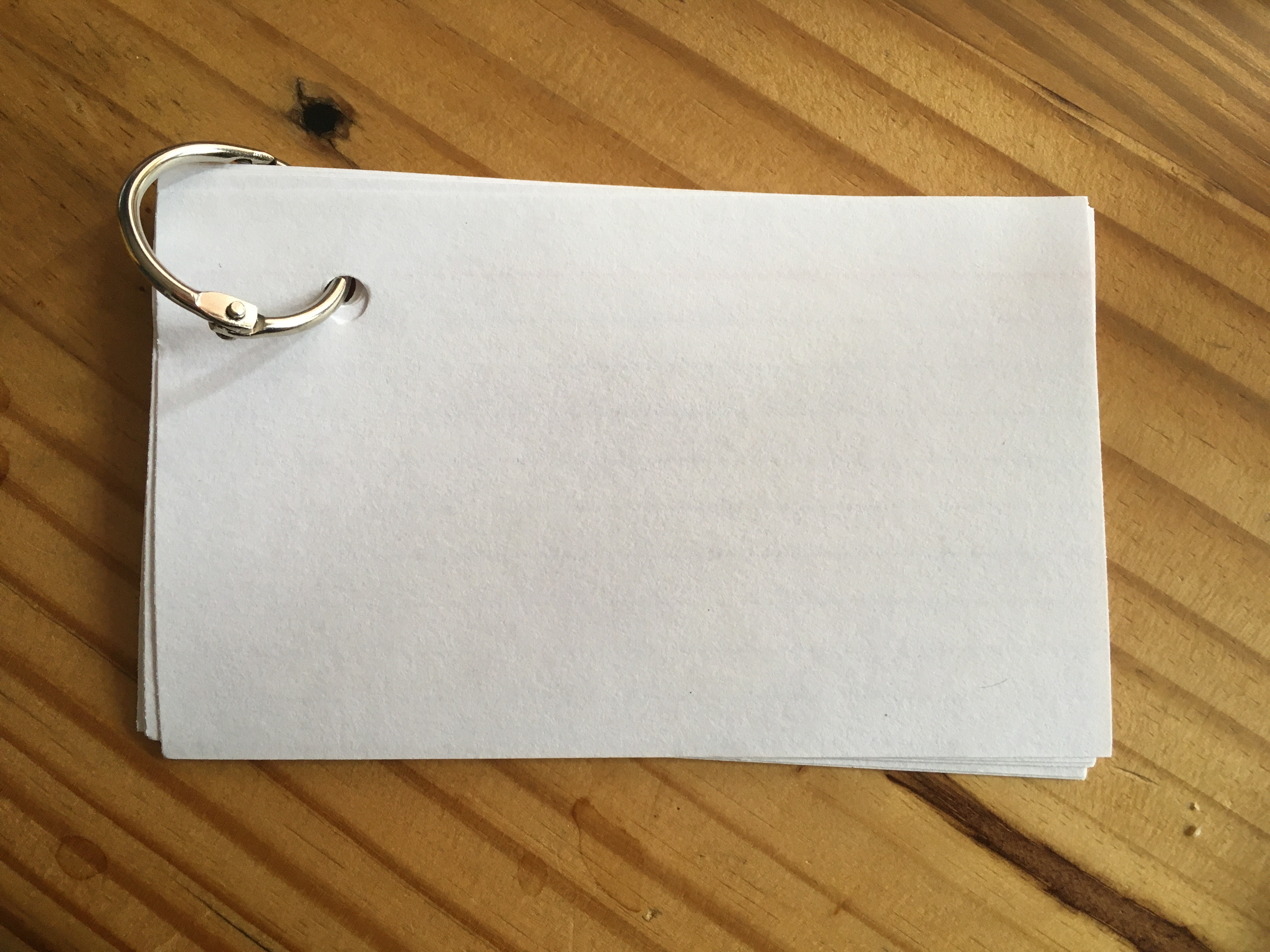 The first card is your cover page.  

Remaining cards will have the strategy on the front and the definition and an example on the back.
•Innocuous removal from a potential crisis situation.

Example: “Sarah, can you take this note to Mrs. Talbott across the hall? I need to borrow a book from her. Come back when you have the book.”
Antiseptic Bouncing
[Speaker Notes: allows student to save face
distraction
positive attention in another environment]
•Ignore/Tolerate undesirable behavior. 

•Do not use when behavior is dangerous.

Example: Mike gives a big YAAAAWWWWN when directions are given. The teacher does not acknowledge it and orients her body away from him.
Planned ignoring
•Non-verbal cues to curb negative behavior

•Facial expressions (eye contact)
•Body movements (clear throat)
•Mechanical devices (turn lights off/on)
•Proximity control (move closer to student)

Example: David gets his phone out of his pocket.  You make eye contact and raise your eyebrows as if to say, “Really?”
Signal interference
•Physical contact (appropriate, of course!) to defuse behaviors 
	-High five
	-”Side hugs”
	-Hand on shoulder
	
Example: Mr. S put her hand on Leo’s shoulder as he explained that it was time to put the computers away, even though Leo wasn’t done with his project.
Hypodermic affection
•Monitor levels of frustration closely and offer help at the appropriate time - even if it means you do part of the task FOR the student.

Example: John’s behavior is escalating because he can’t get past the introduction on his essay. The teacher steps in and acts as a scribe for the second paragraph.
Hurdle help
•Altering or ditching a lesson that isn’t going well.

Example: Mrs. Talbott thought her group was ready to add and subtract without a numberline. The students get frustrated and upset during her assessment. She gives each student access to a numberline and thinks, “Welp, that assessment told me a lot!”
Restructuring
•Do not allow access to manipulatives or “tools” until necessary. 

Example: Mr. S has a lesson about how to use a compass. He demonstrates the proper way to handle the compass before distributing materials and diving into the lesson. 

Example: Ms. P has a fun coloring activity for her math lesson. She goes over the directions and restates expectations before passing out the scented markers and breaking the students into small groups.
Limitation of space and tools
•Use humor to relieve a tense situation
•DO NOT use sarcasm with students. EVER.

Example: Jake throws his crayons on the floor to protest an art project. The teacher says, “My, my! My classroom is haunted by a crayon-throwing ghost! Jake, tell that ghost to stop it and I’ll help you clean up the crayons.”

Example: Ms. T’s math class is getting waaay off track and not attending to the lesson. She asks for three volunteers to demonstrate their favorite Tik Tok dance. She calls it Tic Tac for added laughs.  After the three dances, she employs a calming strategy to get everyone back on track.
humor
More than just “great” or “good job.” 

Tells students about their accomplishments, not their personalities.

Example: Kiara usually needs a lot of direction if expectations aren’t clear. Today, she finishes her work early and decides to get out her homework so she can knock out a few assignments. “Kiara, I noticed that you are using your time wisely.  You didn’t even need me to tell you what to do! You are a really dedicated student!”

Example: The class is working quietly in their groups. You stop the class and say, “When I see you all collaborating and focused on finding the answer, it tells me that you really care about each other’s learning. This kind of support for your friends is really important. Keep it up!”
Descriptive praise
Remember….
Don’t give up! EVER!
references
Colvin, Geoffrey, and Terrance M. Scott. Managing the Cycle of Acting-out Behavior in the Classroom. Corwin, a Sage Company, 2015. 

The Joyful Classroom: Practical Ways to Engage & Challenge Students K-6. Center for Responsive Schools, Inc., 2016. 

Olive, Edna. PBF: Positive Behavior Facilitation ; Understanding and Intervening in the Behavior of Youth. Research Press, 2015.